Sensitivity to education and emotional disturbance:
Case in Point
Categorical concerns for high risk students
social,
academic, 
emotional, 
medical, 	
language, 
perceptual, or 
environmental
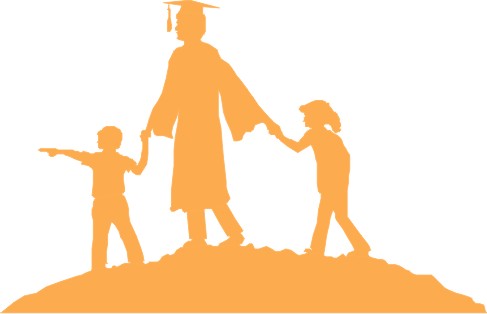 Source: Pierangelo 2007
[Speaker Notes: Life is hard for a student who has a condition or disability which requires an individualized education program; it is hard for teachers not to feel frustrated by the extra accommodations that must occasionally be made. However, it is crucial to the success of both the student and the teacher to persevere with the utmost positivity. According to Exploring Psychology, page 454, one study found that among middle-aged men in Finland, the deaths of those with a “bleak, hopeless outlook” was more than twice the number of deaths in the participants who maintained a positive outlook. Stress can weaken the functioning of the heart and the immune system. A teacher’s education plan for highly-stressed students should account for such differences of biofeedback while trying to maintain high-but-realistic expectations based on each student’s strengths and weaknesses. As you can see, this list further narrows the content chosen for each student’s IEP by grouping the educational concerns into social, academic, emotional, medical, linguistic, perceptual, or environmental categories. This inventory of the individual student’s strengths and weaknesses is the beginning, middle, and end of a successful IEP.]
Typical symptoms
Unusually attached to adults rather than peers
History of absences and lateness
Failure or low scores with high test scores
History of projection, powerlessness, or parental interference
Constant stress or physical injury
Pierangelo 2007
Hypothetical  Case  Study
Jerry is a fifteen-year-old male in his freshman year of high school. 

His father was killed in a car accident two years ago.

He has not spoken with his friends and refuses to do his homework.
Jerry’s symptoms
Unexplained learning impairment
Interpersonal relationship impairment
Abnormal reaction to everyday dilemmas
General unhappiness or depression
Physical symptomatic manifestations of problems
Emotional disturbance
Jerry displays signs of emotional disturbance. 

		His 	energy levels, 
			sensitivity, and 
			ability to bond suffer.

As such, his social skills are negatively affecting his cooperative classroom learning.
Pierangelo 2007
“Crowd membership… is often the basis for an adolescent’s own identity” (Steinberg 2008, 178).

	Thus, a peer-avoidant teen, such as Jerry, is limiting their psychosocial development.

		A healthy attachment to peer groups is 	beneficial to students.
Steinberg 2008
Parental involvement
Parental consent is required…

	when one student is singled out for assessment,

	for each record and its intended use,
 
	and must be appropriately documented.
Pierangelo 2007
Recommended solutions:
Assign Jerry a peer tutor

Group Jerry with students 
	with common interests

Offer alternatives, such as counseling

Limit technology-based homework

Say and write assignments
Pierangelo 2007; Myers 2005
non-emotive warning signs of discomfort
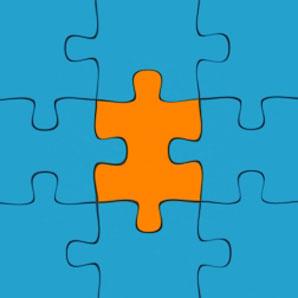 heavier 
breathing
dilated pupils
D
I
S
C
O
M
F
O
R
T
dry throat
sweating
Myers 2005
negative statements related to intimacy issues
“Don’t look at me that way.”
“I’m too tired.”
“I don’t feel like being around other people.”
“I’m not interested in doing anything.”
“You mean to hurt me.”
Amen 1998
during long periods of discomfort…
Jerry has trouble focusing,

feels powerless,

“tunes out” or ostracizes peers,

misses crucial instructions or input, and

engages in what Pierangelo calls “spotlighting”.
Pierangelo 2007
present achievement
Jerry procrastinates.

He asserts that 
life is short and does not matter.

He has repeatedly become 
emotional during English
and refuses to participate,
blaming his male classmates for teasing him.

His current GPA is 2.1 on a 4.0 scale.
jerry’s annual goals
Engage in peer-based extracurricular activities, clubs, sports, etc.
Learn coping techniques
Learn focus techniques
Improve grades
Raise overall score
	on the Mood Disorder Questionnaire (MDQ)
This iep includes:
Jerry,
family support,
teachers,
tutors, 
counselors or therapists, and
psychiatrists (if deemed necessary)
A final thought…
An IEP is an INDIVIDUALIZED Education Plan;
	each student is unique!

	Work with their strengths and away from their weaknesses and together build confidence!
[Speaker Notes: According to the Sixth Edition of Exploring Psychology, there are many theories about emotions and cognition, theories which debate in “Which came first: the chicken or the egg?” format about whether our thoughts or our moods and emotions affect each other and to what degree. With all of this arguing happening, one thing is clear: the effect of emotions on overall health is linked. To borrow a line from the movie Patch Adams, “I want to treat the person- not just the disease”. Especially in the education of emotionally disturbed children, this is a philosophy to keep close to heart and mind at all times.]
References
Pierangelo, R., & Giulani, G. 2007. A Step-by-Step 	Guide for Educators: Understanding Assessment 	in the Special Education Process, Corwin Press, 	LTD. 
Myers, D. 2005. Exploring Psychology: Sixth Edition 	in Modules. Worth Publishers, United States.
Steinberg, L. 2008. Adolescence, 8th ed. McGraw-	Hill Companies, Inc., New York, NY. 
Amen, D. 1998. Change Your Brain Change Your Life: 	The Breakthrough Program for Conquering 	Anxiety, Depression, Obsessiveness, Anger, and 	Impulsiveness. Three Rivers Press, New York, 	NY.